«Правила для детей - водителей детских транспортных средств»
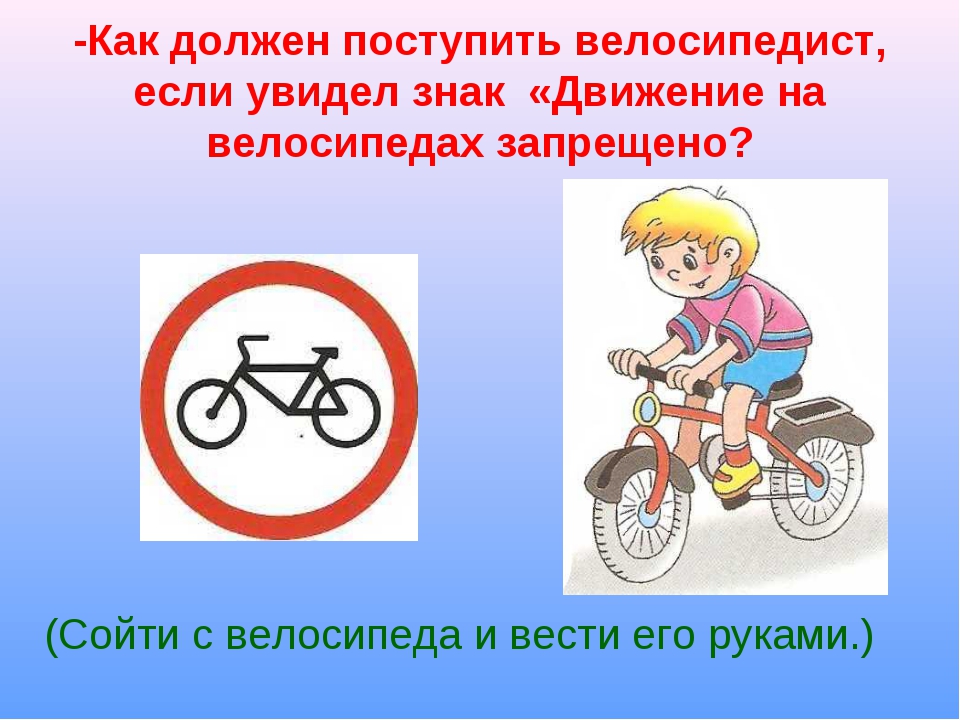 Есть у меня велосипед, но нет четырнадцати лет.
Пока катаюсь во дворе, где безопасно детворе.
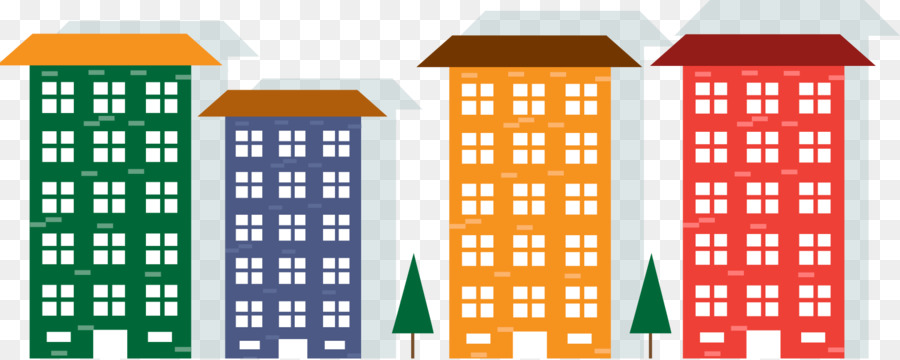 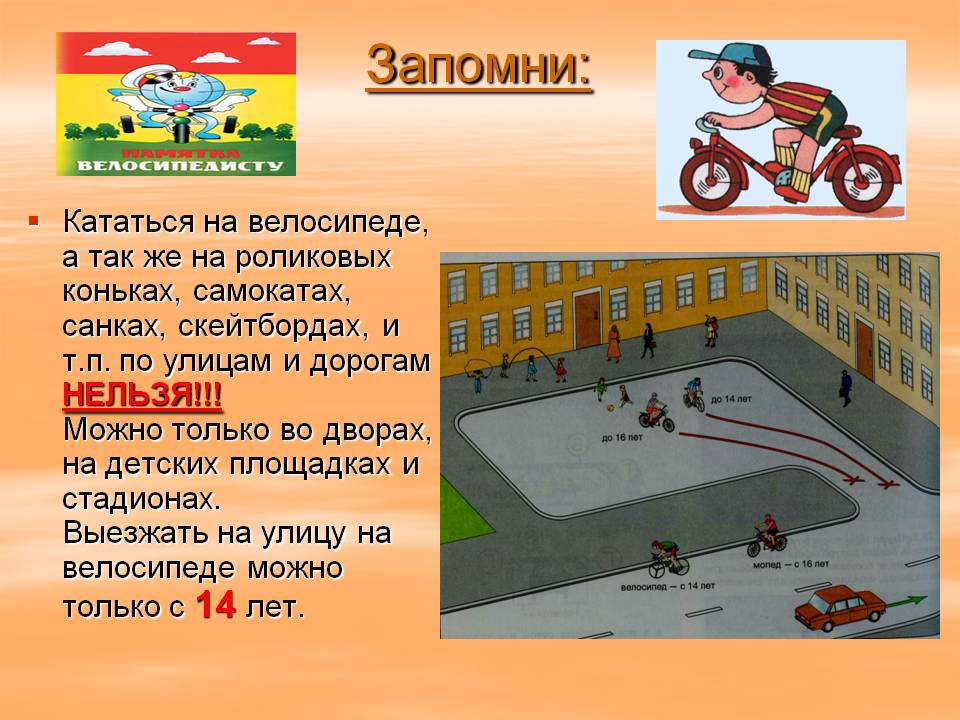 На проезжей части не катайтесь дети,
Ни на самокате, ни на велосипеде.
Мчатся по дороге быстрые машины,
Там вы можете попасть прямо им под шины.
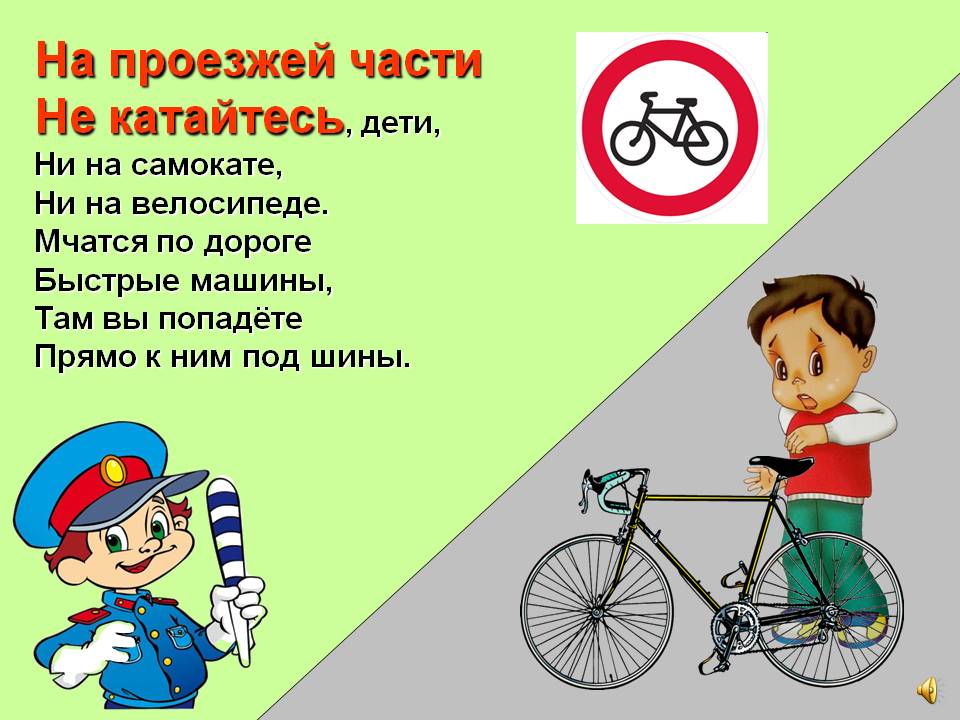 ЗАПОМНИ!!!
Кататься на велосипедах, самокатах, роликах, скейтбордах и на других детских транспортных средствах МОЖНО только во дворах, на детских площадках и стадионах.
По улицам и дорогам кататься на детских транспортных средствах НЕЛЬЗЯ.
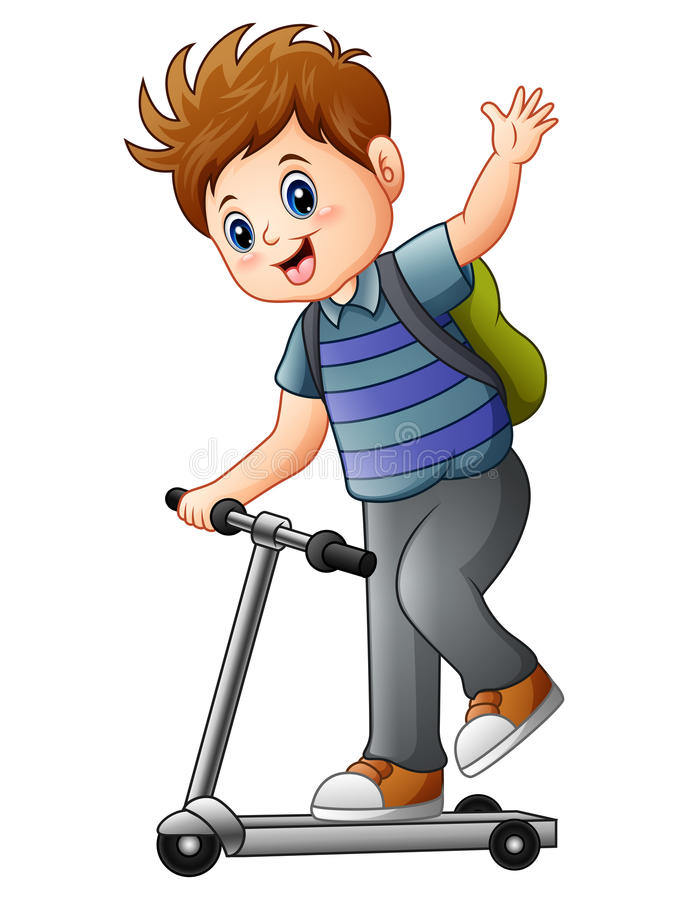 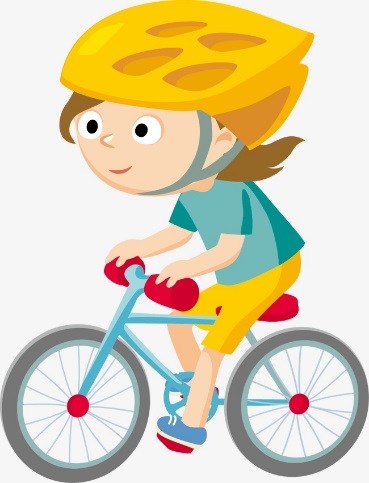 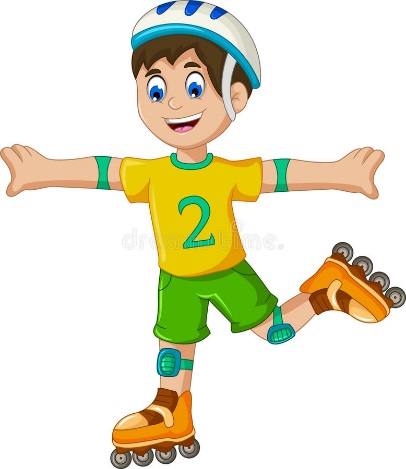 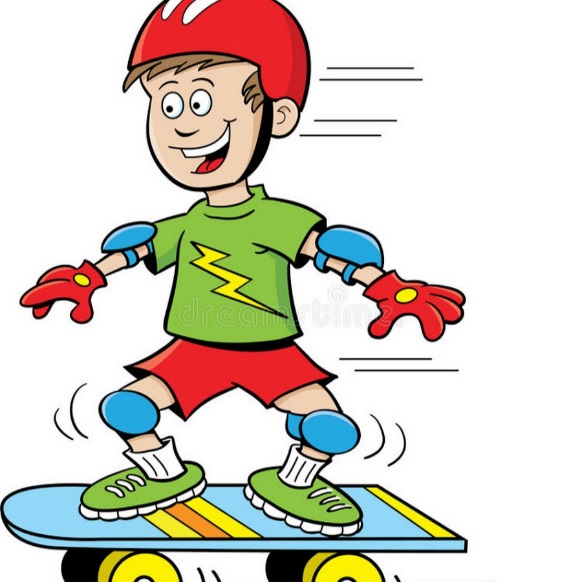